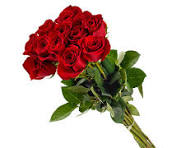 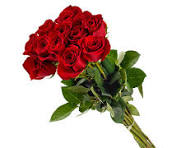 WELCOMENAAC PEER TEAM
G. E. Society’s
B.Y.K. (Sinnar) College of Commerce, Nasik-05

Department of BUSINESS Economics
Dr. K. J. Shivade (Head of Department) and Faculty Members
2
Objectives of Department: 
To expose the students to evolution, basic concepts and theories of economics
To enable the students to apply the theoretical tools of economics to real life situations
To expose the latest developments and new approaches in the field of economics to students
To enable the students to study the behavior of the economy as a whole
To enable the students to understand policy making process and various issues related to economic development
3
Workload Of Department (146 hrs):
4
List of Permanent Faculties
5
List of Non Grant & CHB Faculty:
6
List of Contributory Faculty (belongs to other Department)
7
List of Faculty members Transferred or retired:
8
Faculty Research & Development
Seminars/ Conferences Attended
9
Faculty Research & Development
M.Phil. / Ph.D. Awarded Faculties
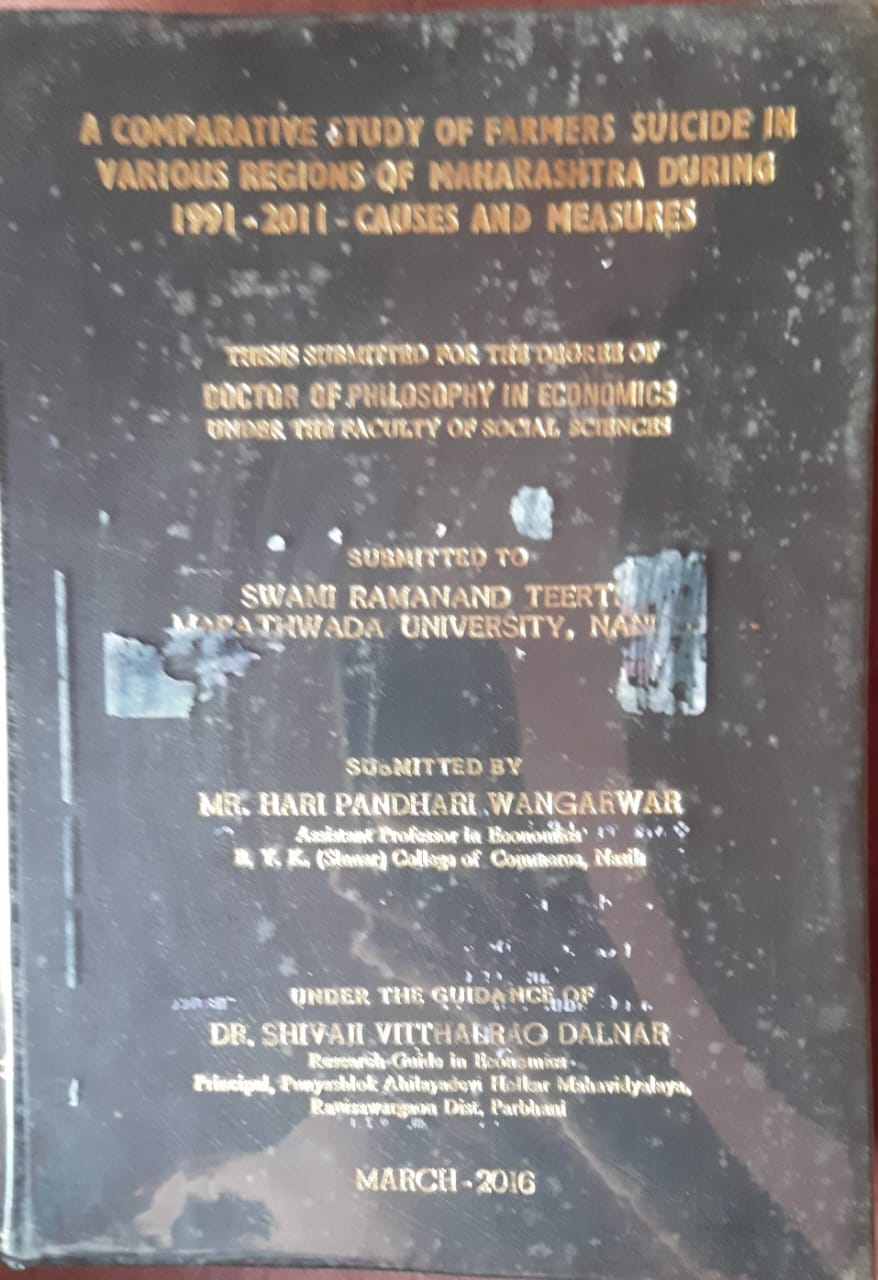 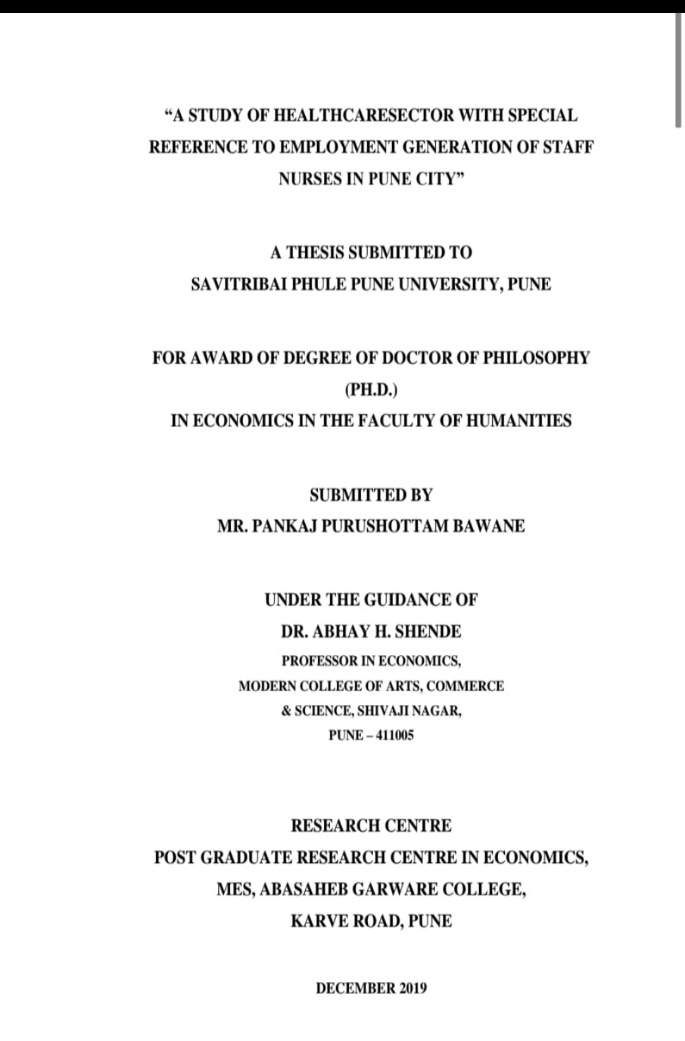 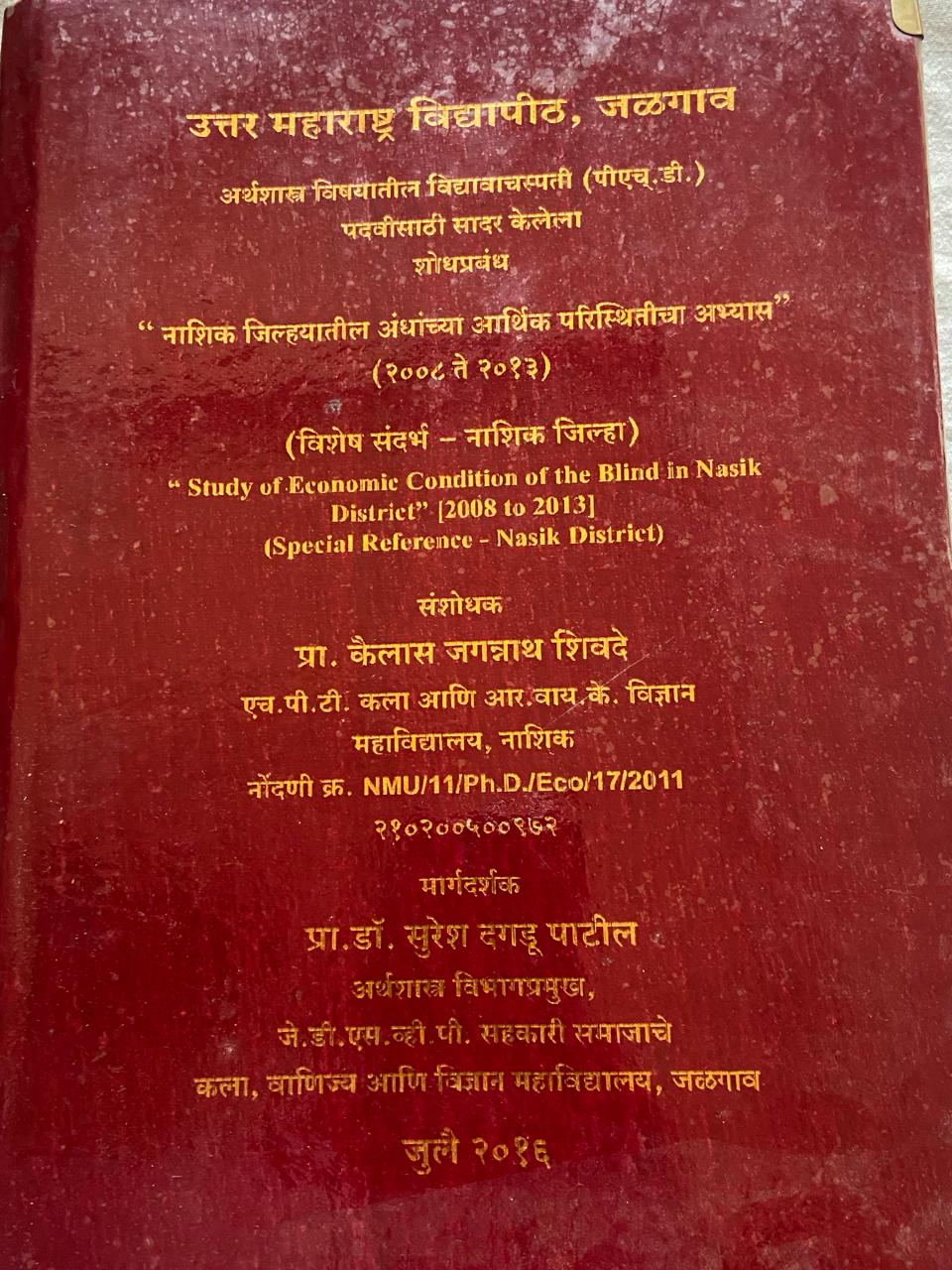 10
Faculty Research & Development
Orientation Course/ Refresher Course/ Faculty Development Programme/ Short term Course completed
11
Faculty Research & Development
Research paper presented in Seminars or Conferences/ Published in Journals or Proceedings/ Chapters Published in Edited Books/ Books Published
12
Faculty Research & Development
Chspters in Edited Book
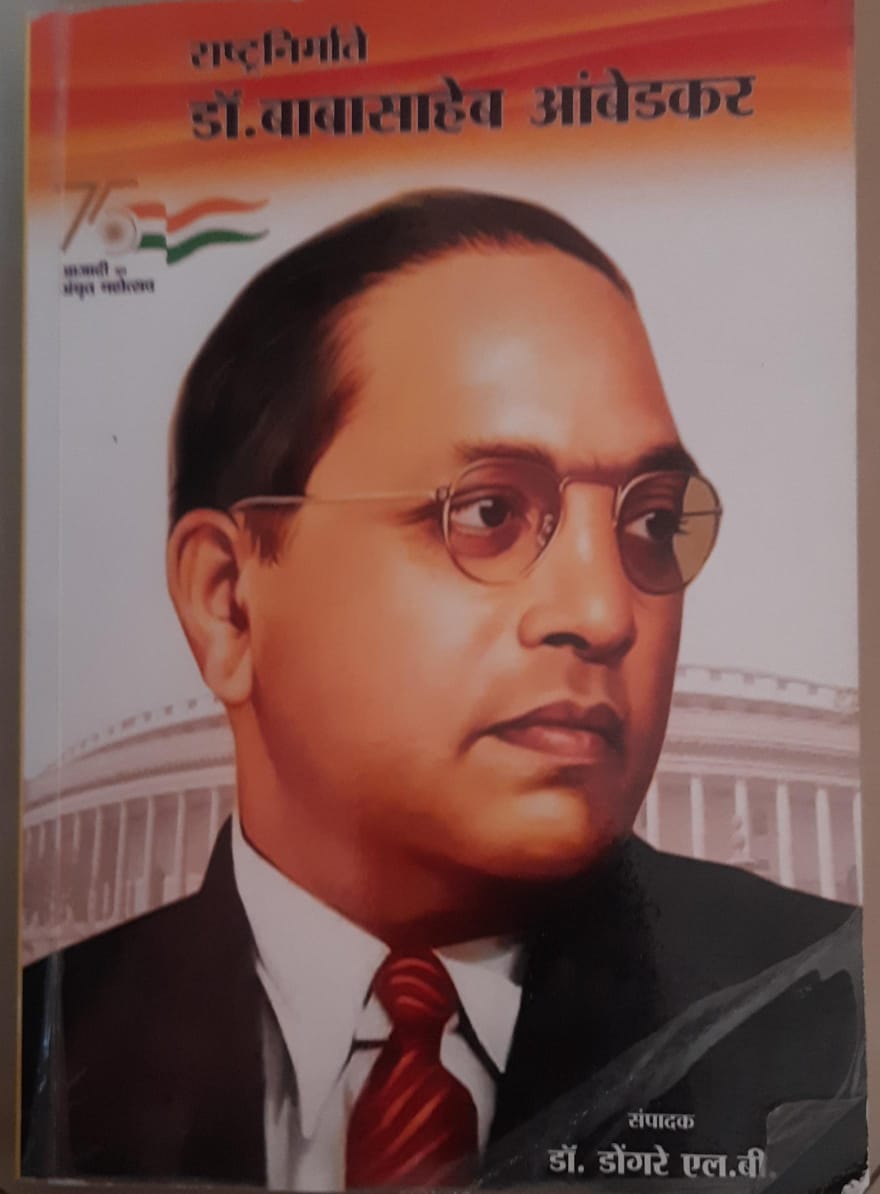 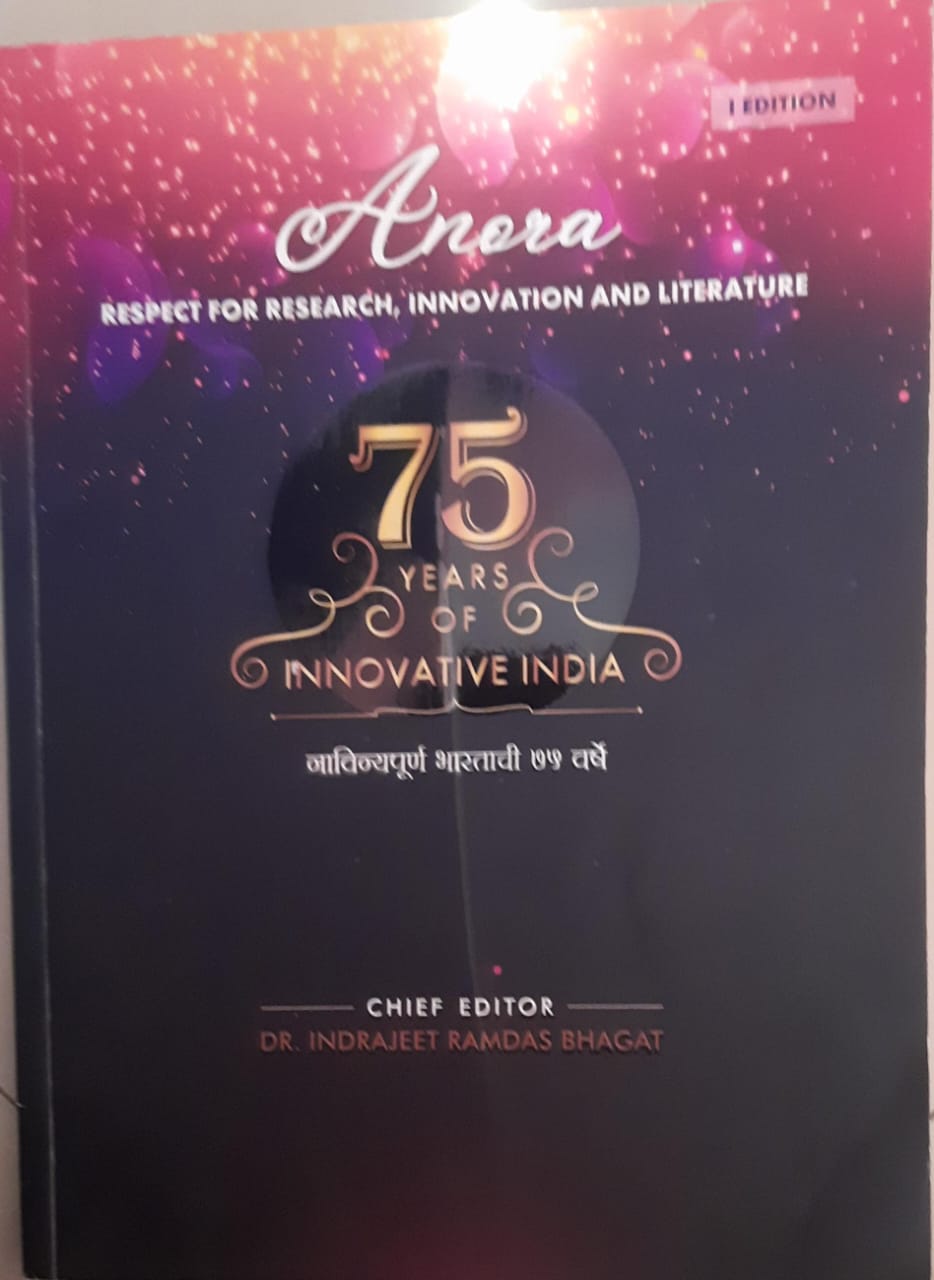 13
Faculty Research & Development
Books Published
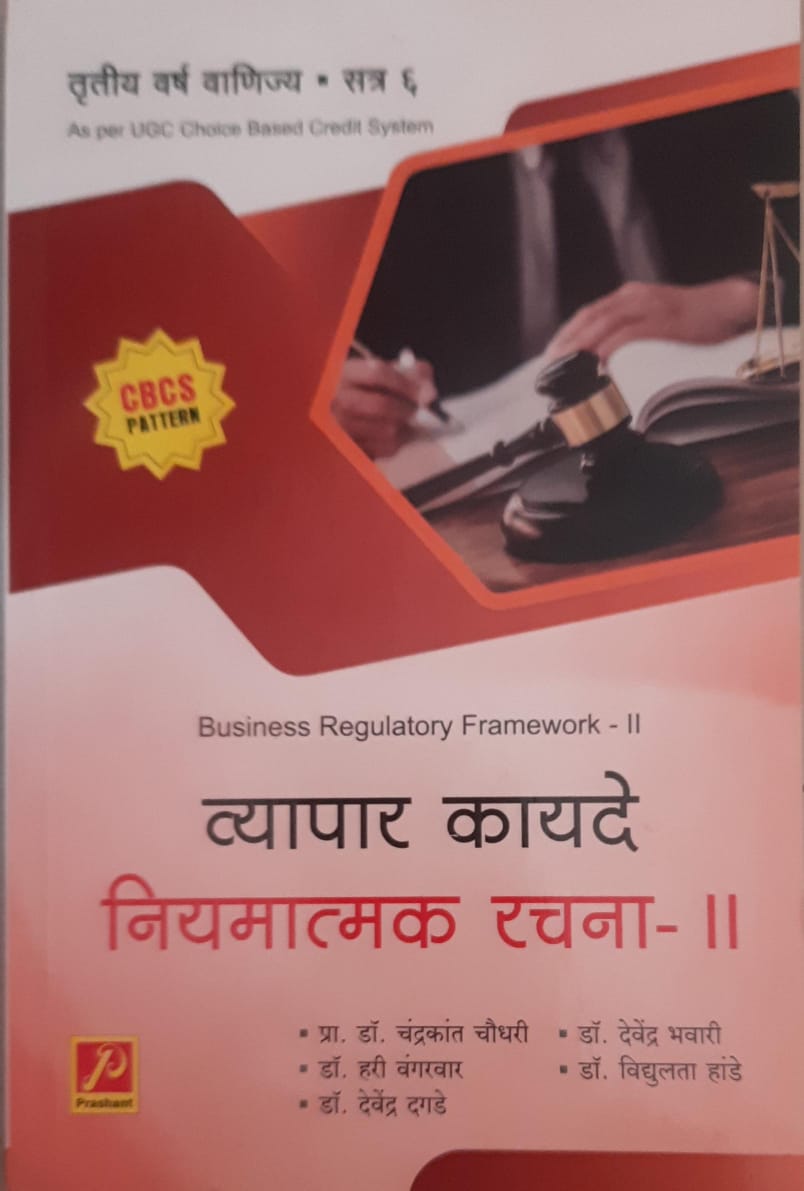 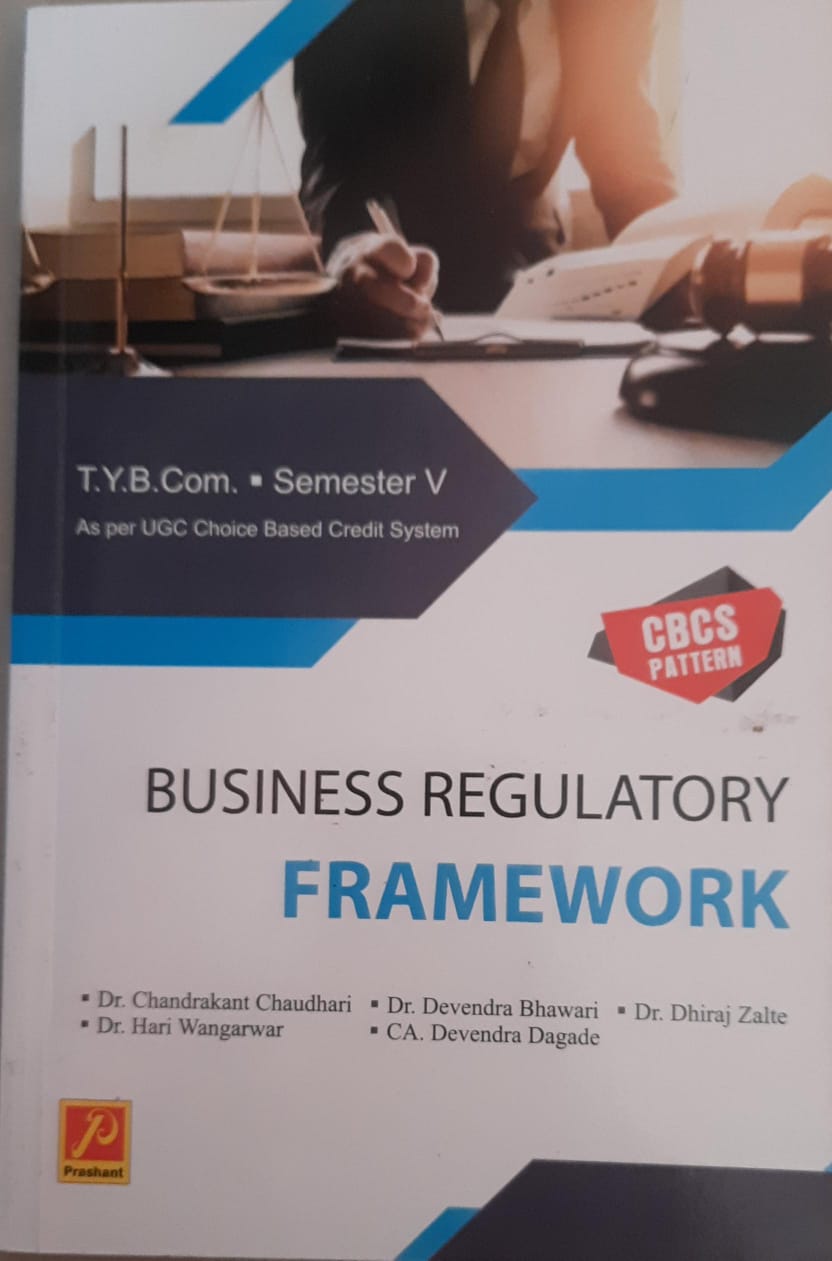 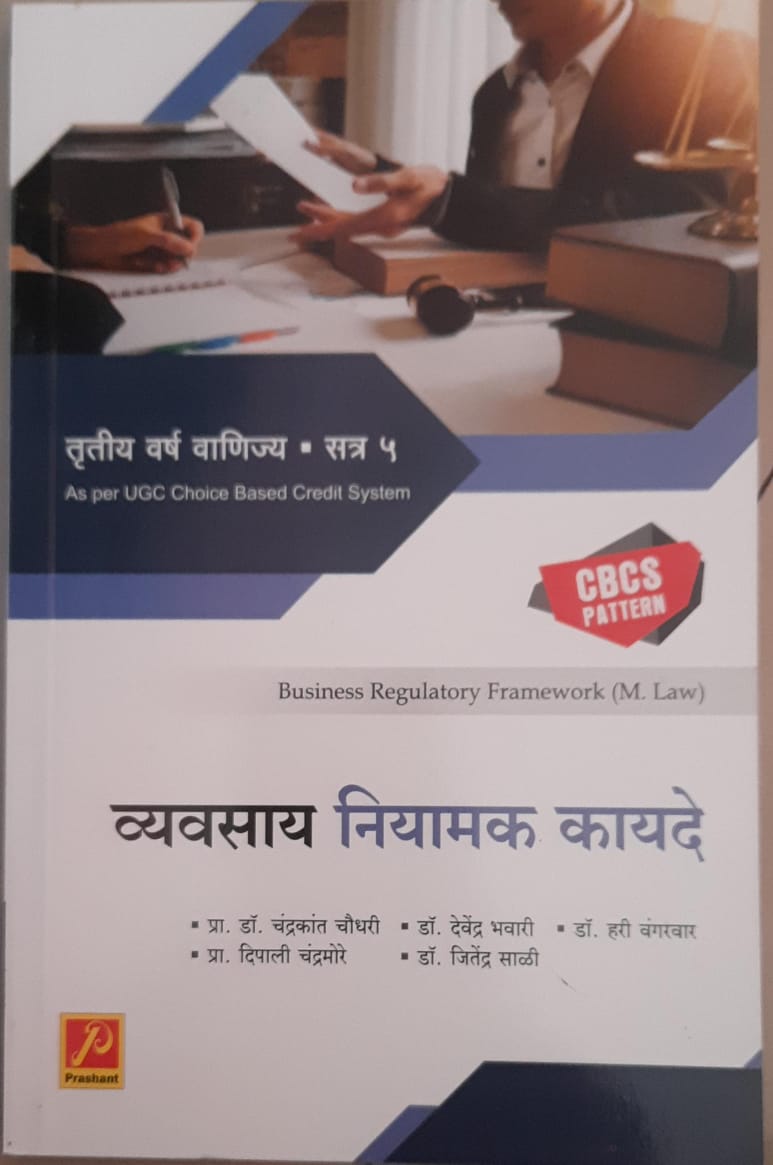 14
Faculty Responsibilities & Awards
15
Membership of Organisations
16
Use of Teaching Methods
Classroom Lectures
Guest Lecture
Group Discussion
Presentation
Online Lectures
Video Lectures
Field Visit
Workshop
17
Use of online Mode during pandemic -Google Classroom, Google Meet
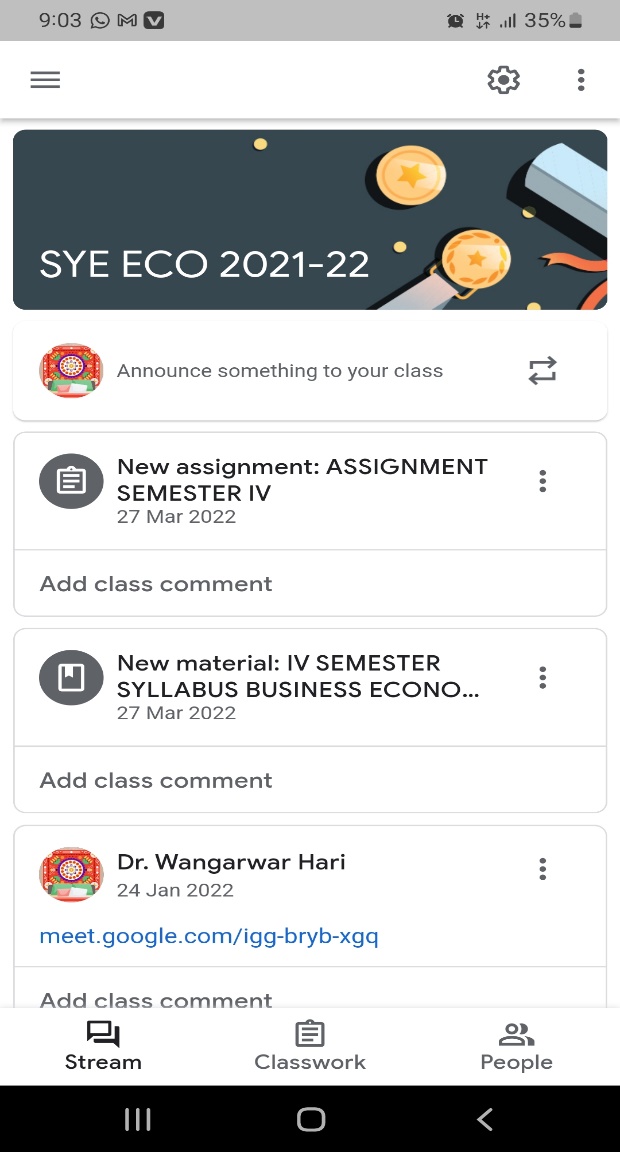 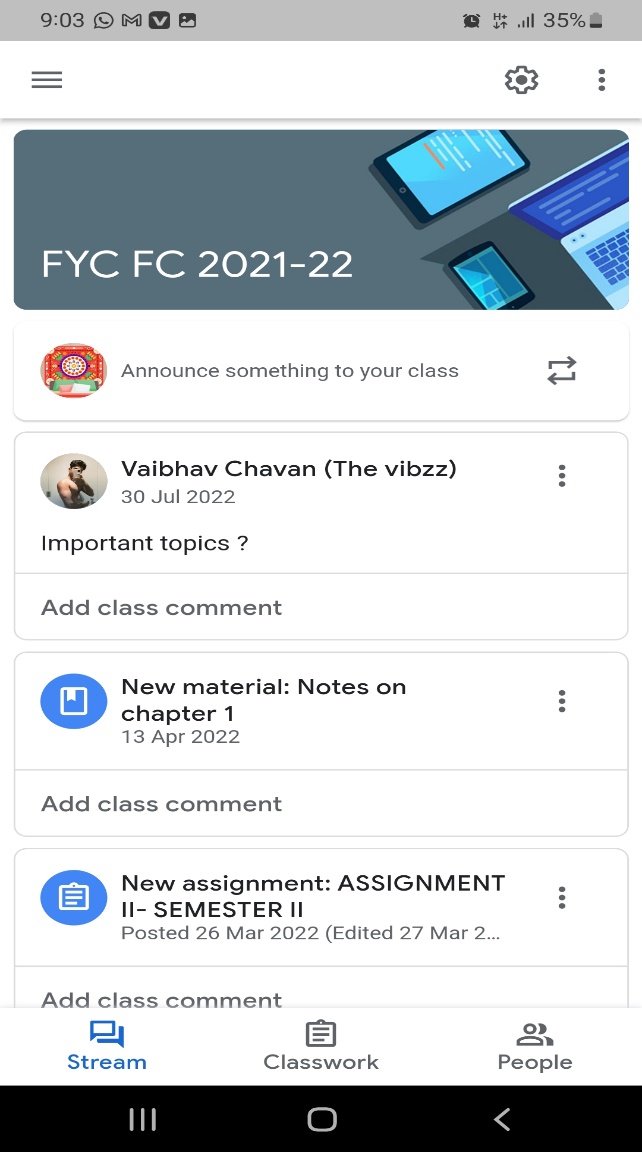 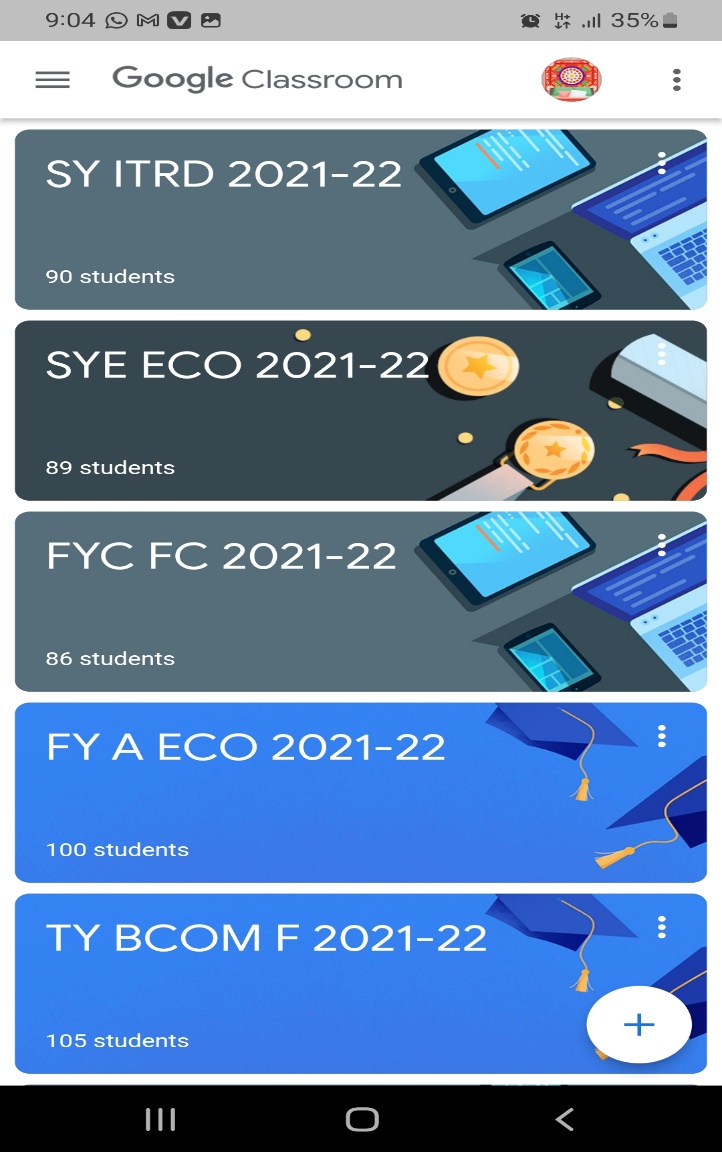 18
Use of online Mode- Video Lecture links
https://drive.google.com/file/d/1rf6nveQqP2b3eDYkIDei045JxQfa-85P/view?usp=drive_link
https://drive.google.com/file/d/1zZciMho08pxF96_6AsOfzOzGavbVCd9j/view?usp=drive_link
https://drive.google.com/file/d/1GPf2pw3uN60NAD_ywNe3CmMP23ty9myo/view?usp=drive_link
https://drive.google.com/file/d/1HTCVTuJ6o88qq3TorVGYFYyND5yqwq3Q/view?usp=drive_link
https://drive.google.com/file/d/1dsve52xIBBom8NdXe_xy-hq_7KNQYyhc/view?usp=drive_link
19
Evaluation System
Examination (Internal & University)
Assignment
Tutorial
 Power Point Presentation
Case Study
20
Result Analysis (T.Y. B Com)
21
M. Com Result Analysis (Research Methodology for Business)
22
M. Com Result Analysis (Industrial Economic Environment)
23
Departmental Activities
The department has organized many activities from 2018-19. Some recent activities are as follows. 
The department had organized a Guest Lecture for the T.Y. B. Com Students on 8th January 2024 on the topic ‘Current status of economic Development in India.’ Prof. Vishwajeet Kadam (Assistant Professor, H.P.T. Arts & R.Y.K. Science College, Nasik) was the speaker. He  focused on the “contribution of the rural economy in the development of India and Maharashtra and challenges of Indian economy.” Moreover, major issues of rural society had been discussed in the presentation.
24
Guest lecture on Current status of economic development in India
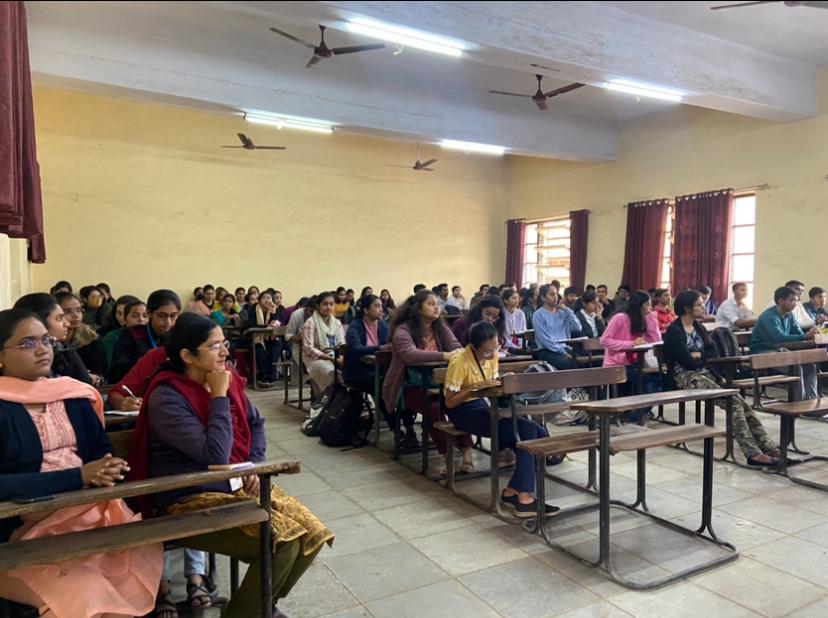 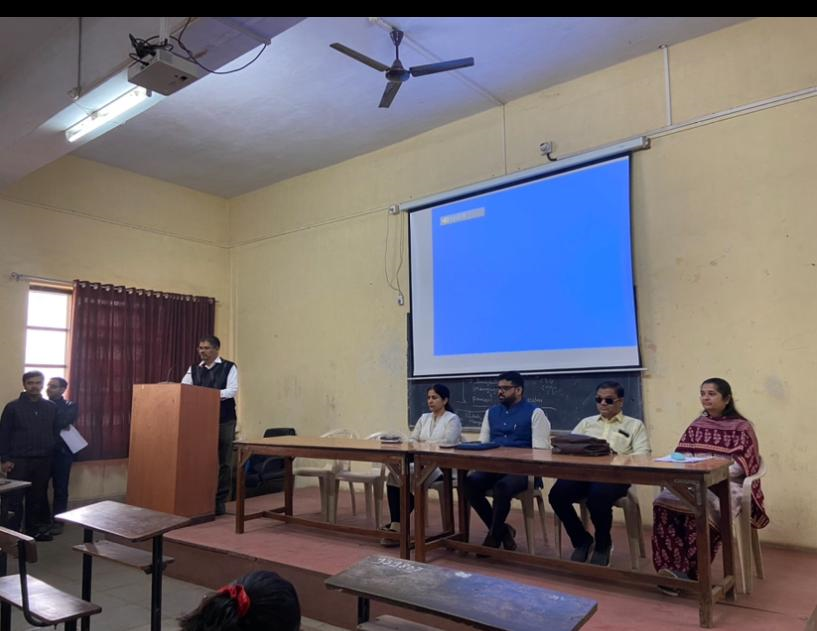 25
The department has organized a field visit to the business expo at Thakkar dome, Nasik on 10th February 2024, organized by BNI, Nasik. students have collected information about the new business ideas introduced by many businessmen of Nasik. The business expo had stalls of building construction, fashion designing, bag manufacturing, fine arts, music instruments, paper bag manufacturing, etc. in the expo.
26
Field visit for Business Expo at Thakkar Dome
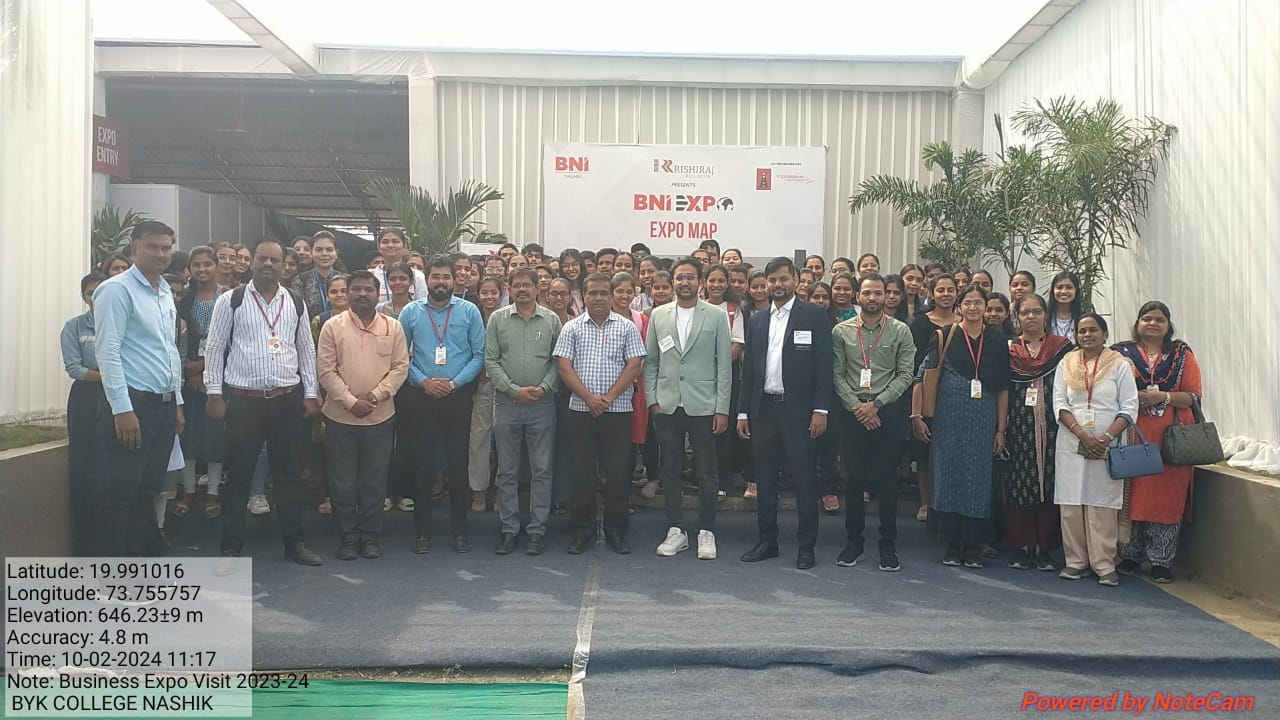 27
Field visit for Business Expo at Thakkar Dome
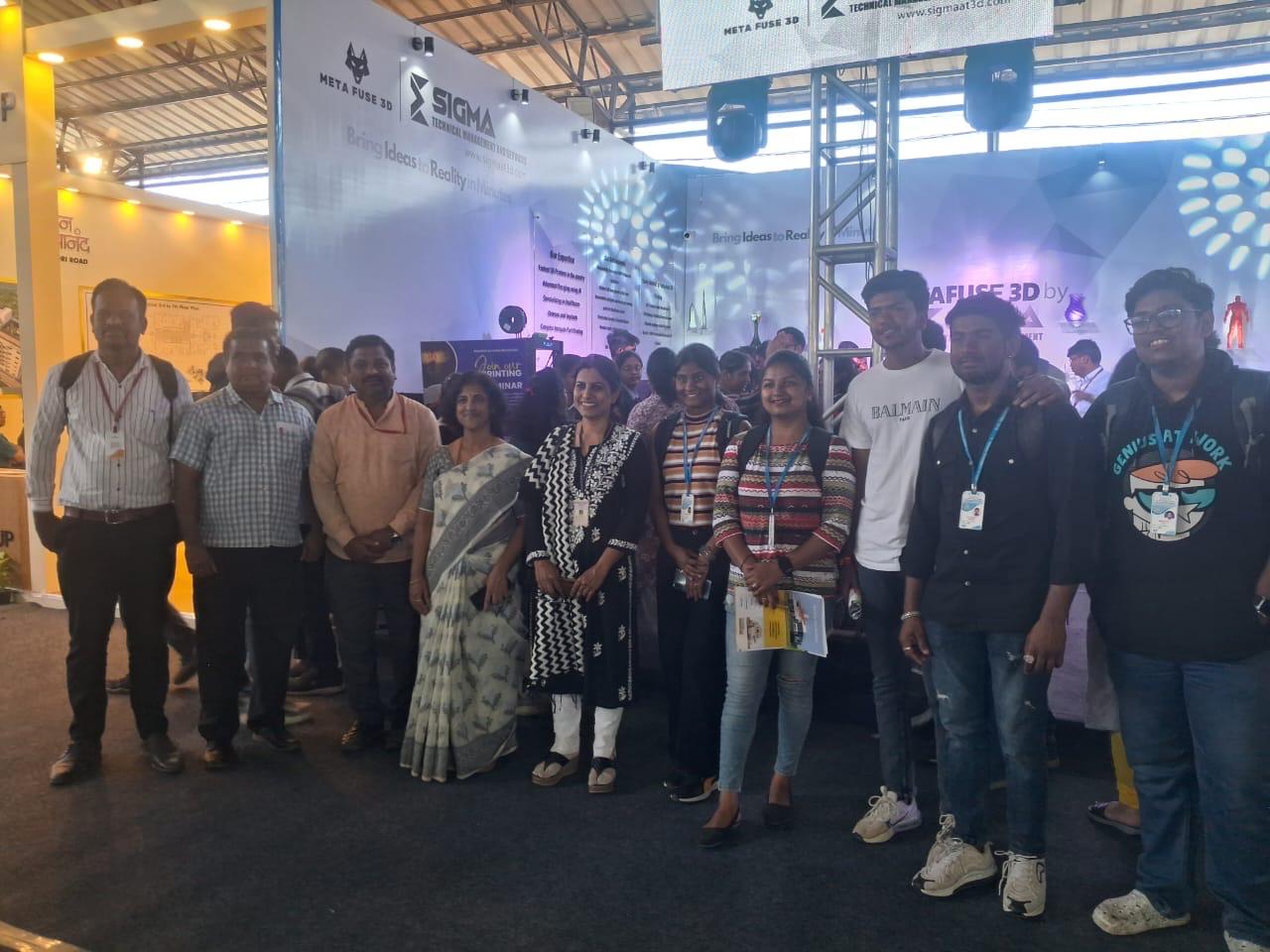 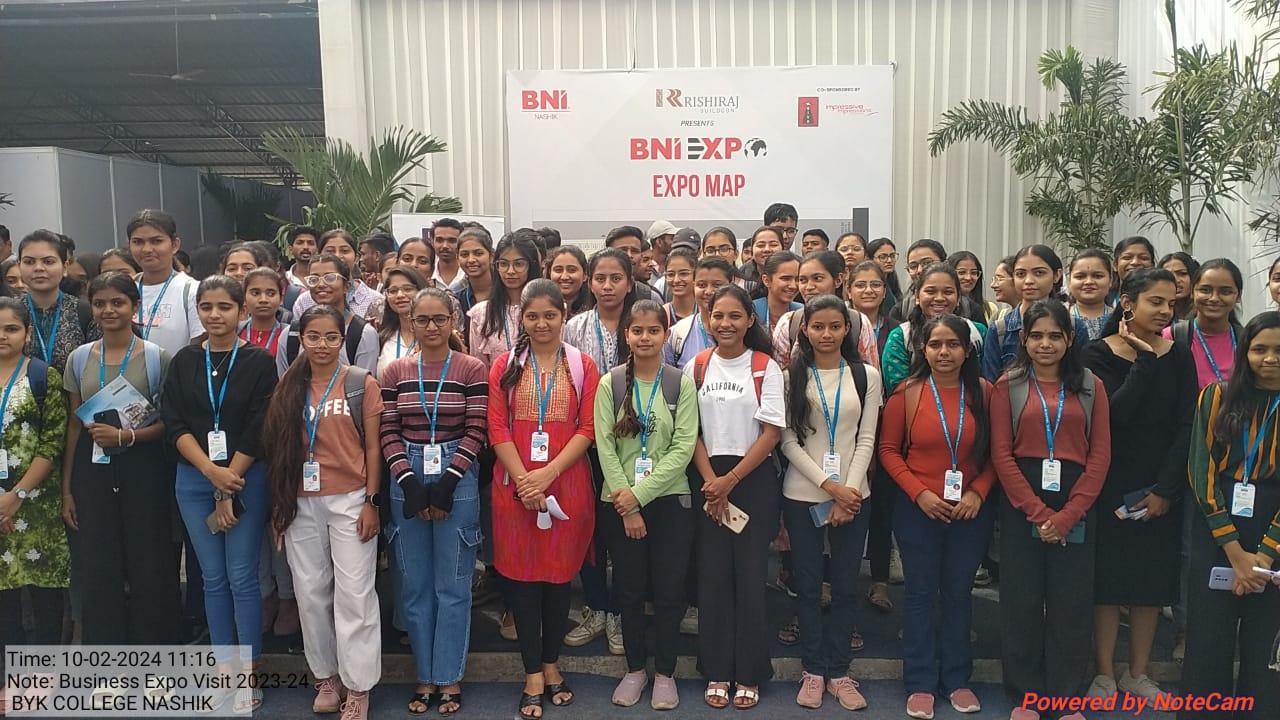 28
The department has organized a visit to Sahyadri Farmers Producers Company Ltd, Mohadi on 6th February 2024. students get knowledge about the availability of career opportunities in the export and processing of agricultural products.
29
Field visit is organized to T. B. Nikam’s Honey Bee Farm, Gangapur and get the knowledge about economics of honeybee farming dated on 13/01/2020.
30
A guest lecture on “ Importance of Land Records in Agricultural Finance” was organized in which Mr. Anil Rokde, circle officer in Collector’s Office, Nasik was the speaker. He focused on different types of land records and the importance of maintaining them.
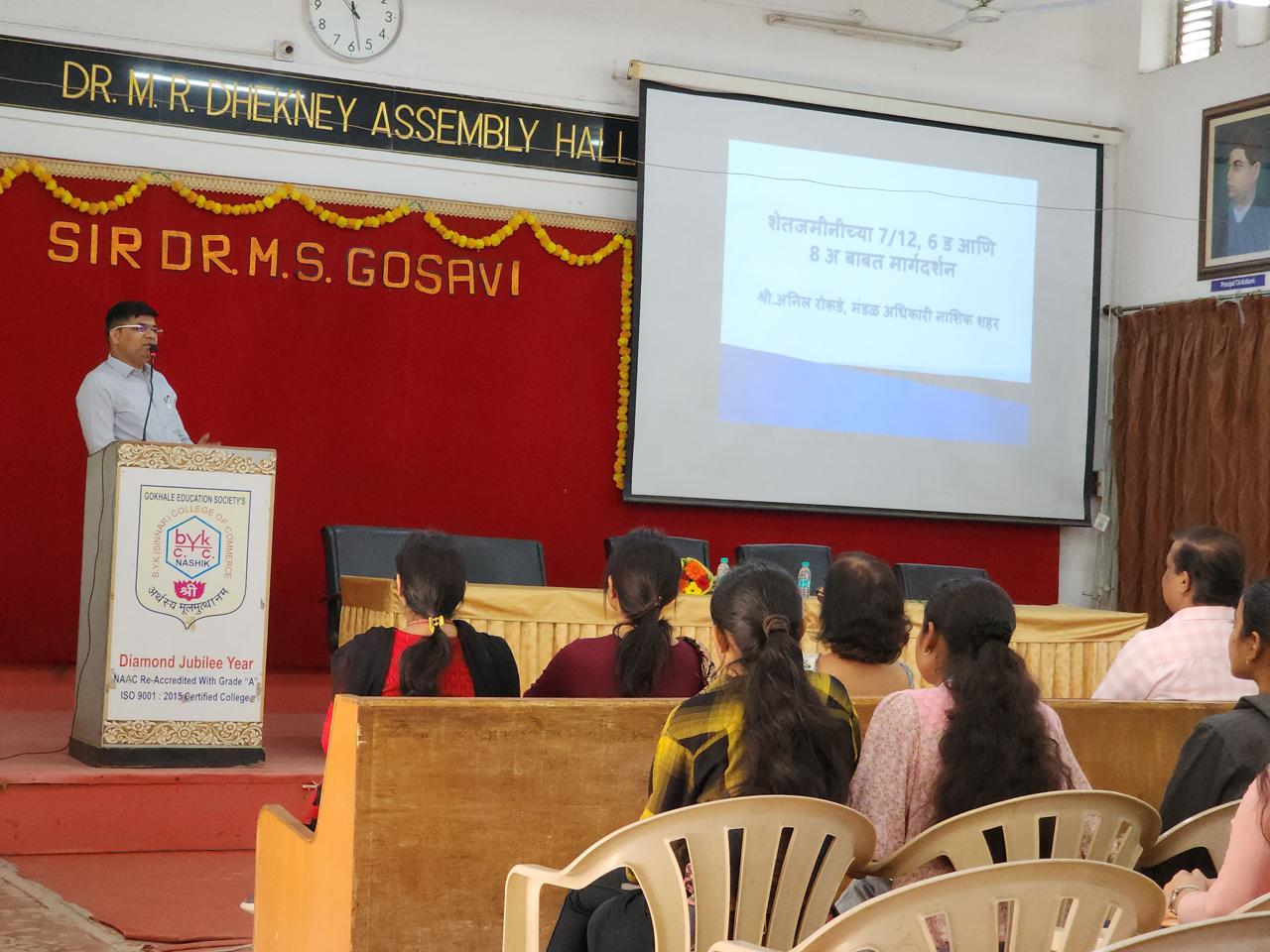 31
Guest Lecture on Importance of Land Records in Agricultural Finance
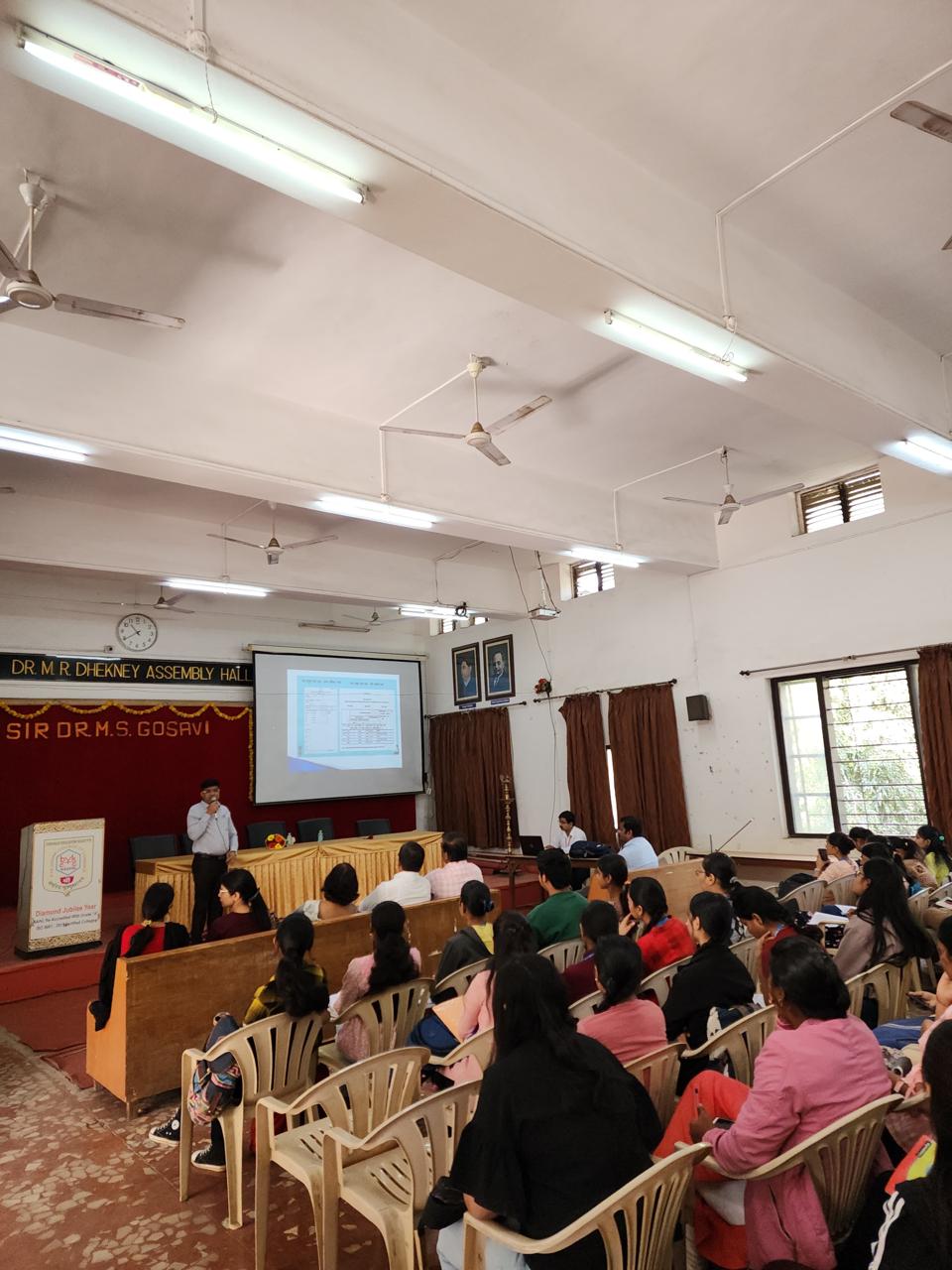 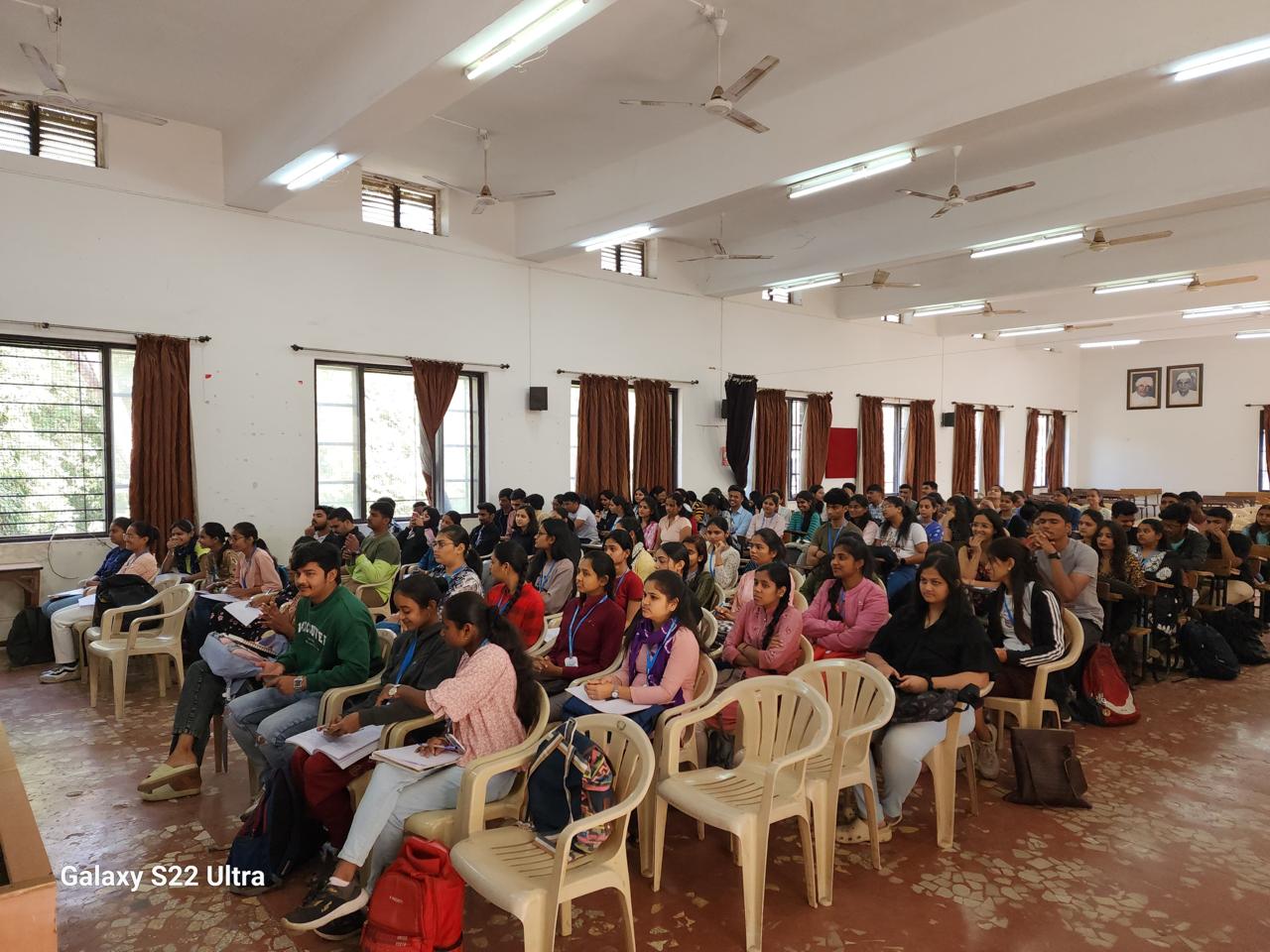 32
Students have visited to the Khatib Dairy, College Road, Nasik and Kokani Dairy, Dwarka Nasik to get the information about management and economics of dairy farming.
Students discussion with dairy farmers
Visit to vegetable sellers
Students participated in Food distribution Campaign of howfoundation 2021-22
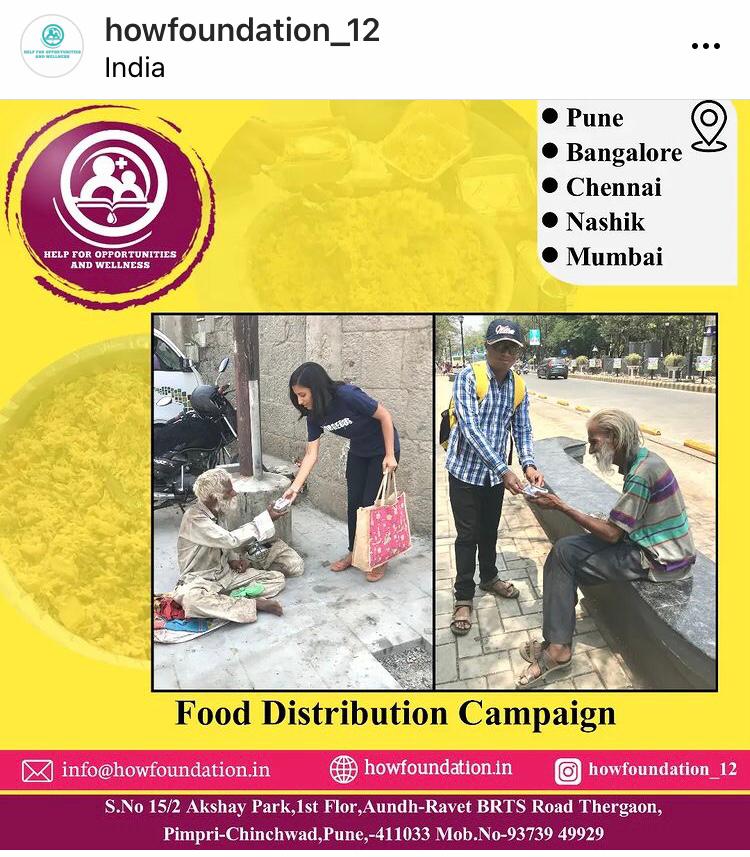 35
Staff Achievement
Dr. K. J. Shivade (HOD, Department of Economics)
Motivational Speech has given at HAEWRC on 3rd December 2021 by Dr. K.J. Shivade as a chief Guest. 
Motivational Speech has given on Akashwani and Radio Vishwas.
Flute Recital in Vandya Vande Matram before 15000 audience at Nasik. 
Braille and Audio notes are prepare for blind students. 
Braille updating digital dictionary has been prepared for visually challenged students 
More than 500 Diagrams related to syllabus have been prepared, which are accessible to both sighted and visually challenged students.
36
National Award For Most Efficient Blind Employee Award (1995)
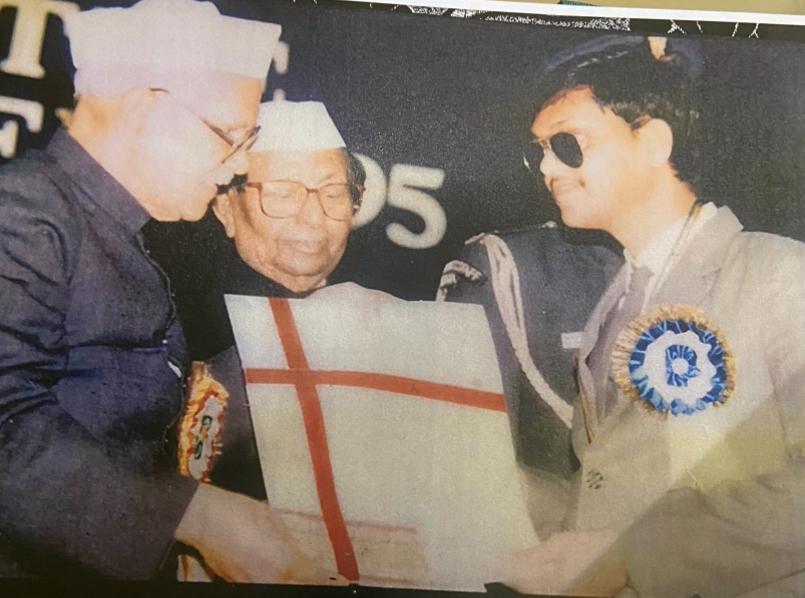 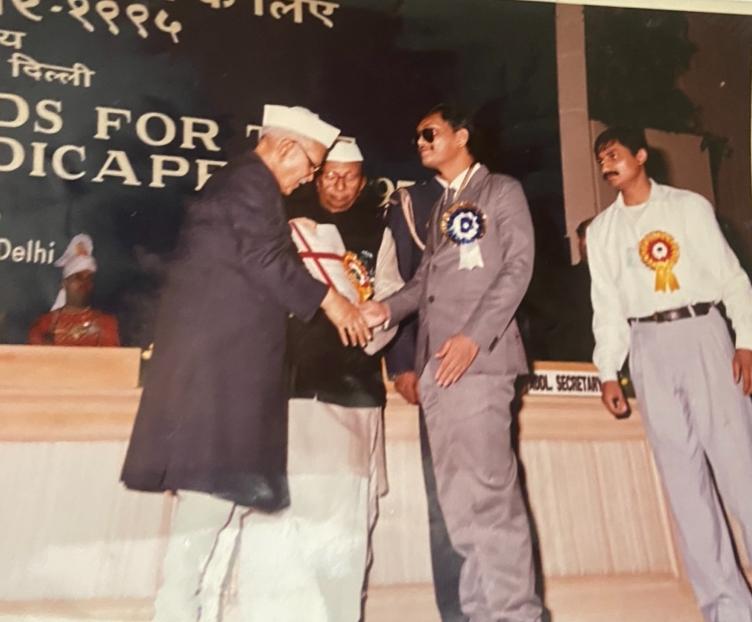 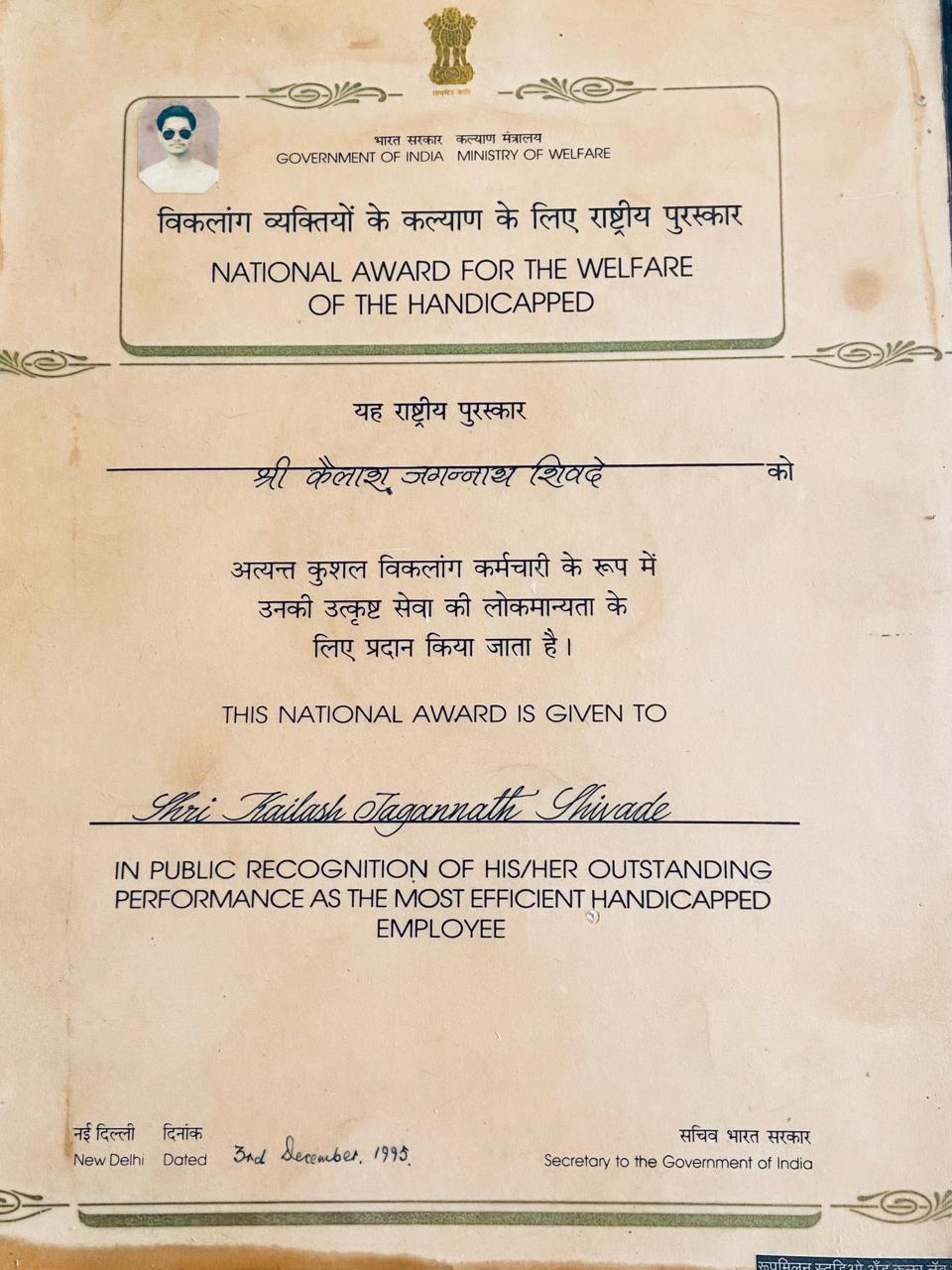 37
Music Competition – organised
Judge in women’s rotary club braille reading competition
Judge in music competition
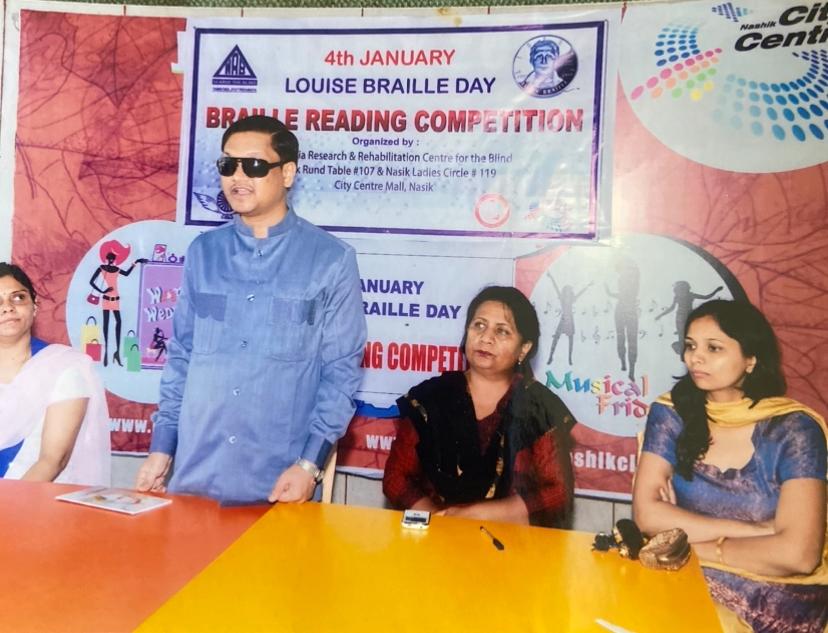 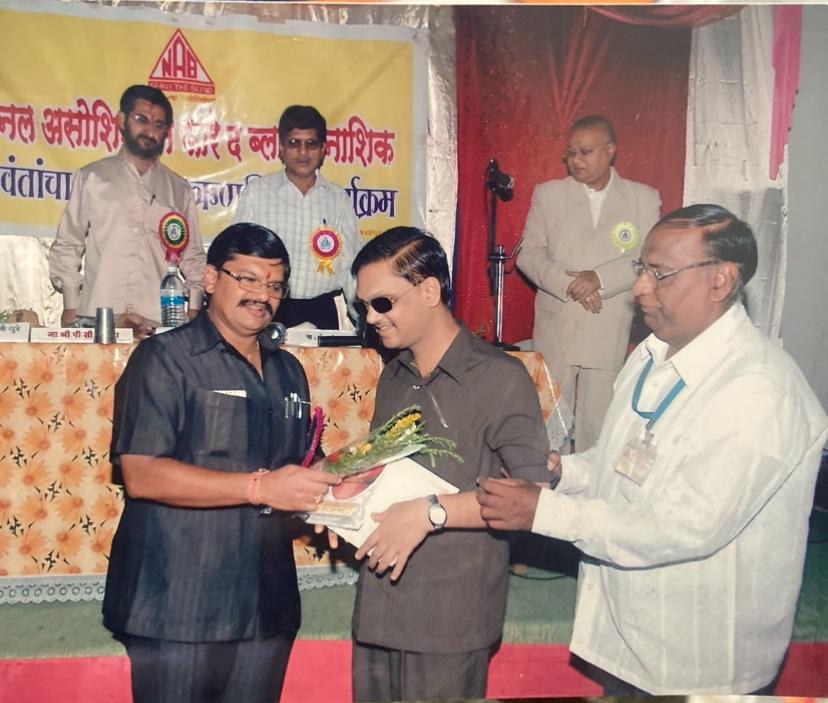 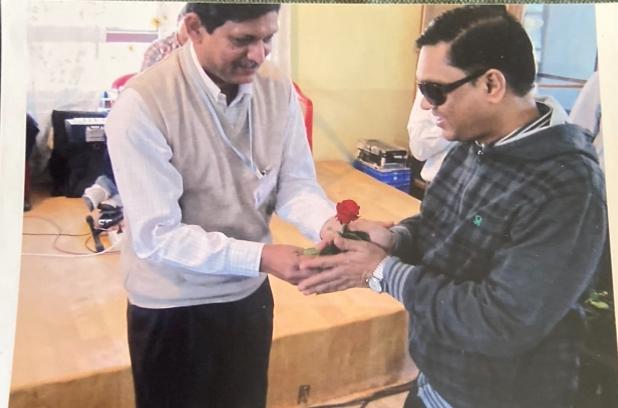 38
Inauguration of Divyang Sports Competition organised by Social Welfare Dept. Nasik
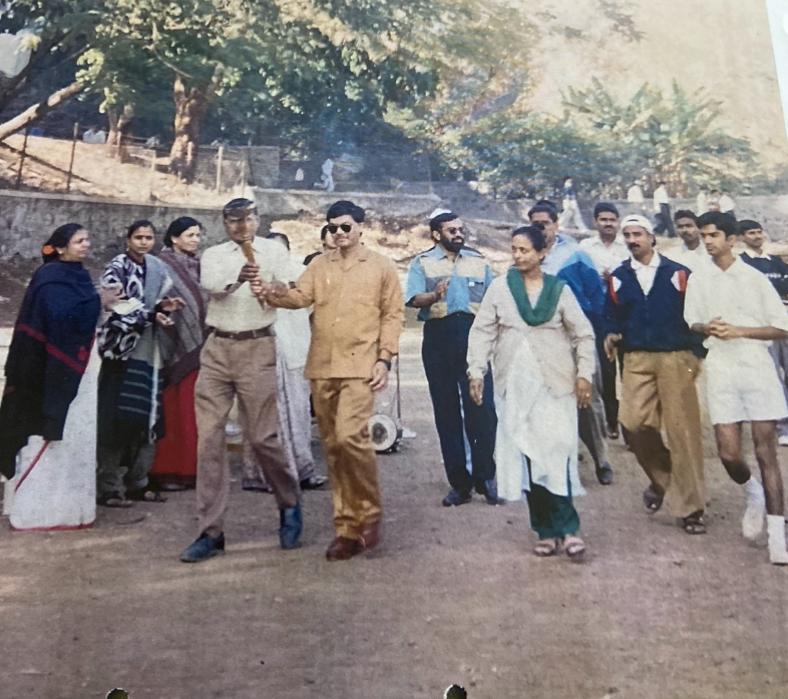 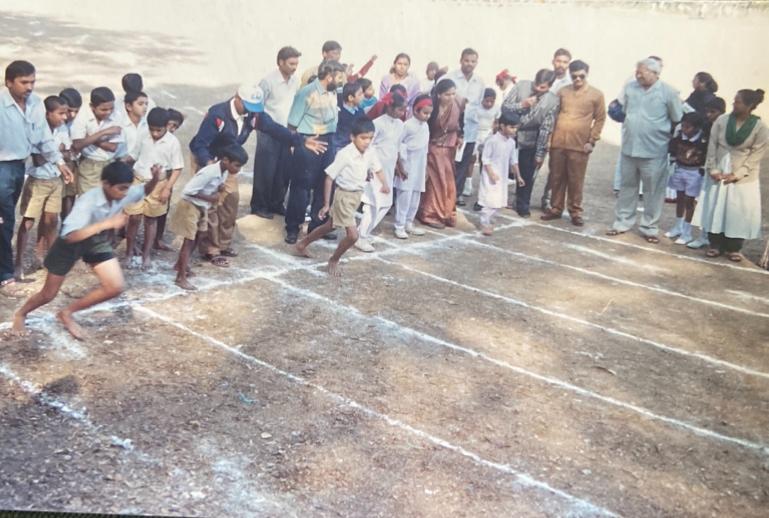 Performance at Vandya Vande Mataram 
Government of Maharashtra (25/01/2020)
39
Performance at chaturshakhiya Brahmavrunda Gayran Trust
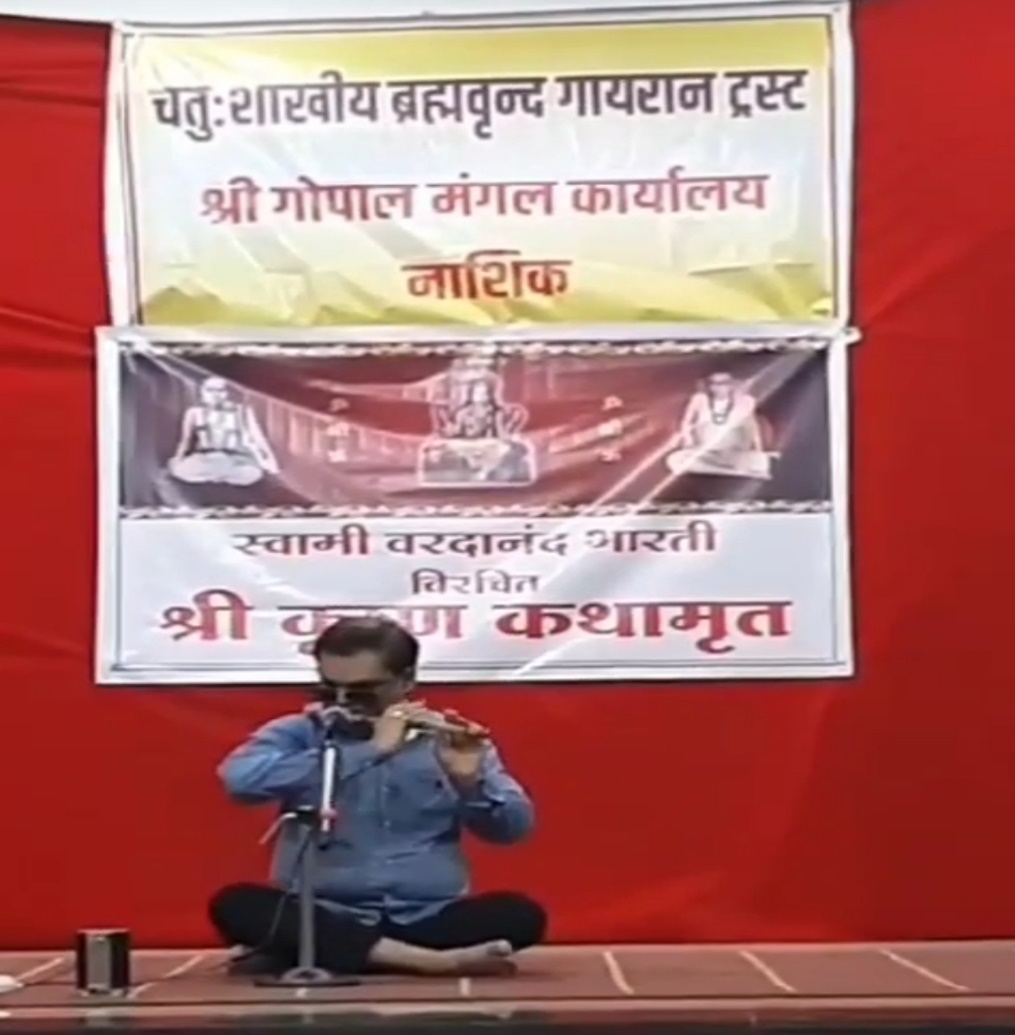 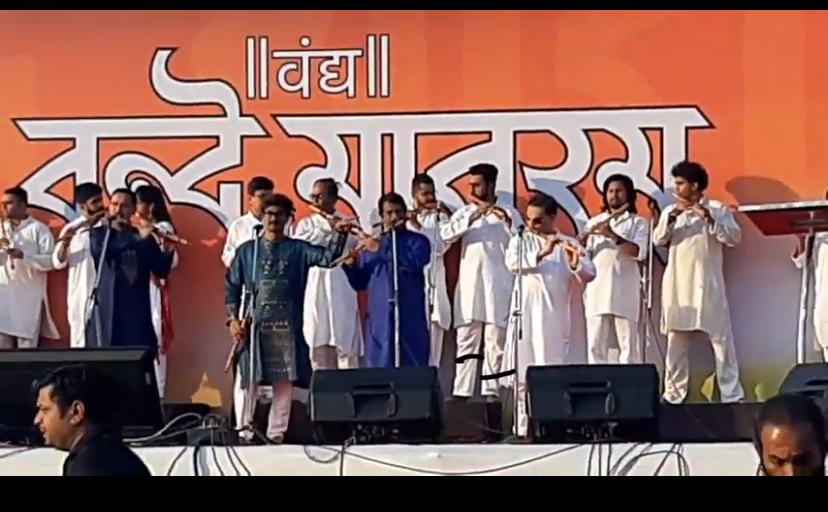 https://drive.google.com/file/d/1eOZ8B9BOhQ2YsfQ5nBEXXFTJb9pjdlu4/view?usp=drive_link
https://drive.google.com/file/d/1BWJwuNDSJwRDwxE9WedFnGVizA2HLKwx/view?usp=sharing
40
Guidance to the student regarding flute recital
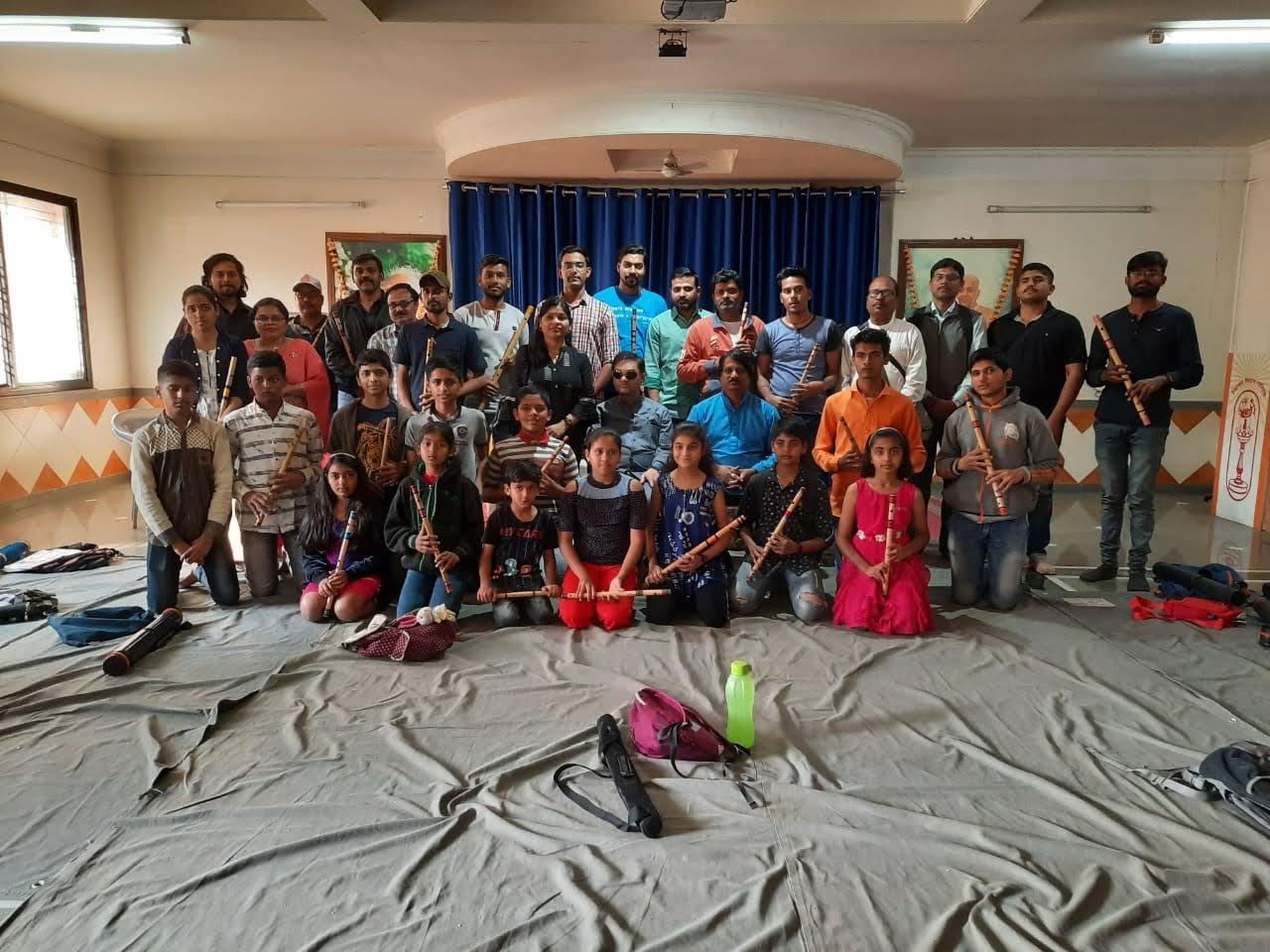 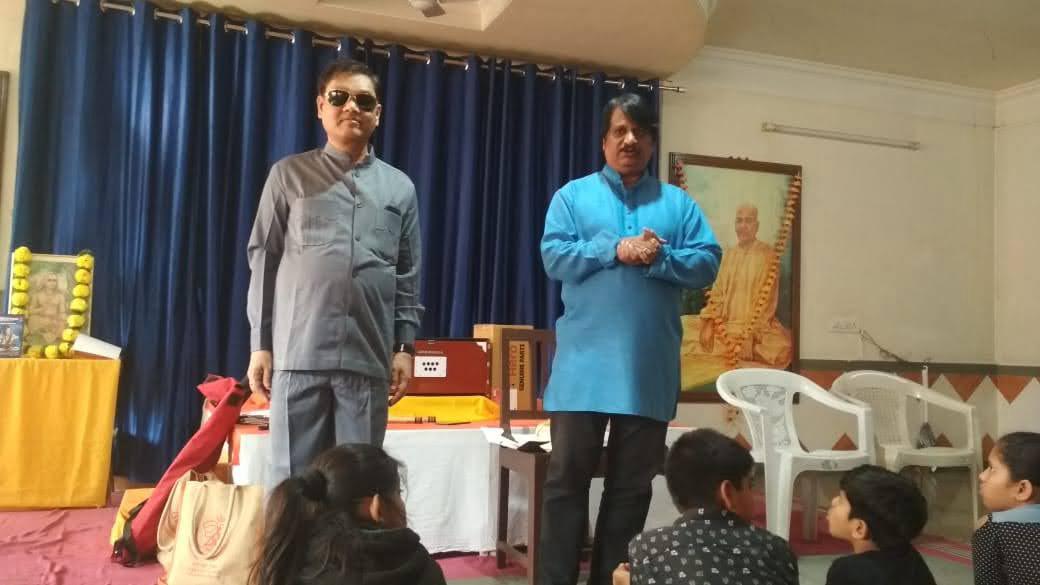 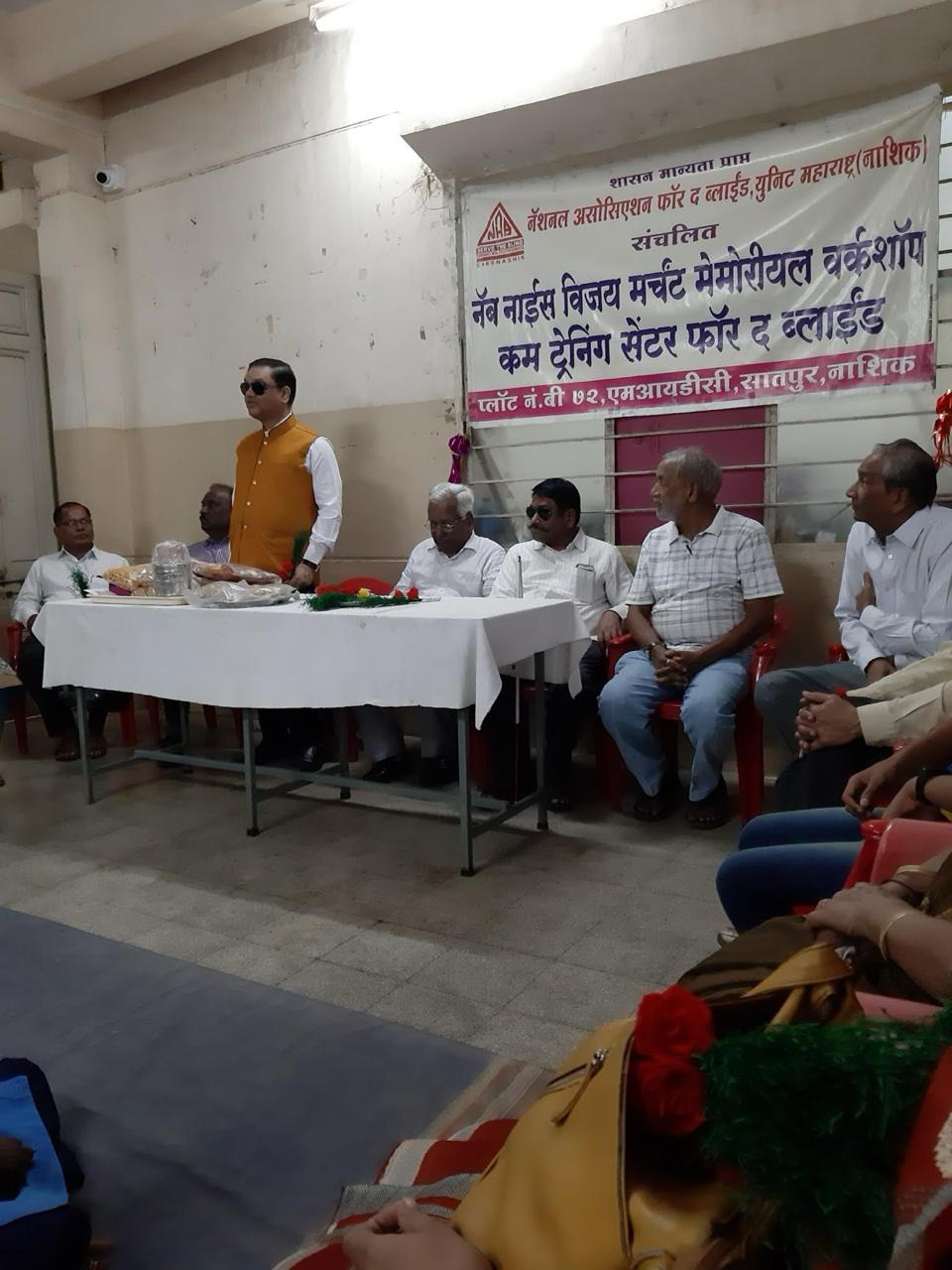 41
Dr. H. P. Wangarwar
Guest Lecture delivered on NSS and Youth, Voters Awareness, Start-up India, Stand-up- India, Mudra Yojana, Budget. 
Received Golden Award for Spit Free India Programme organised by Pledge for Life Organisation.
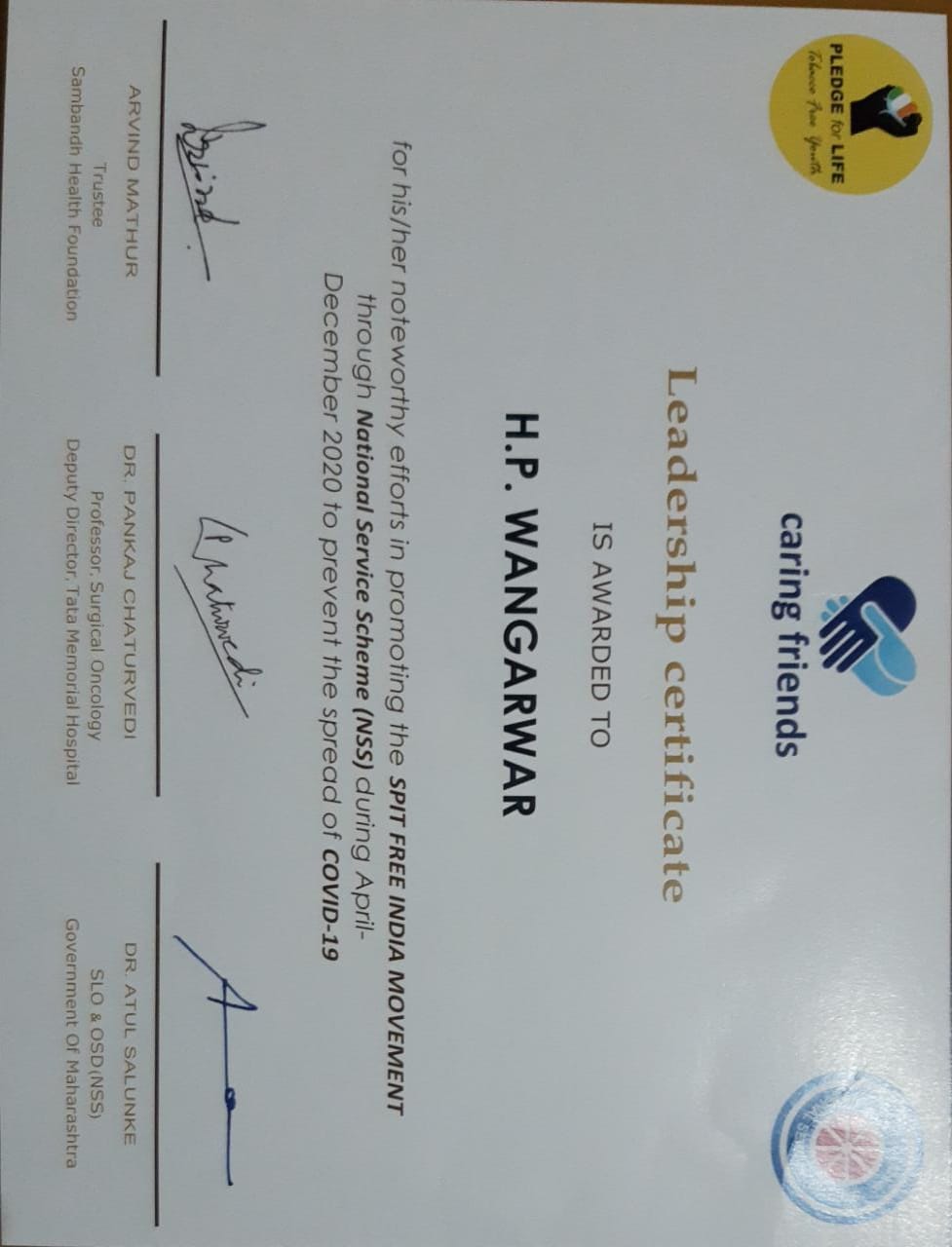 42
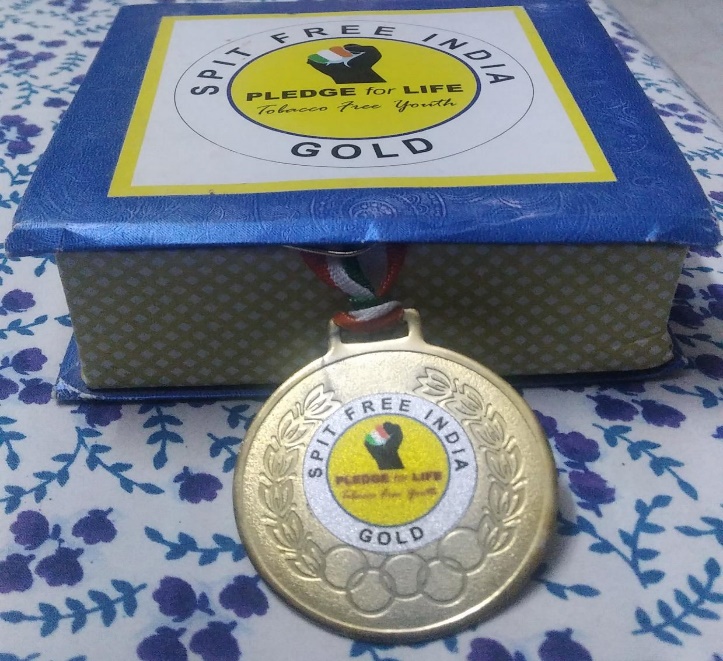 Delivered Lecture on Voters Awareness
Delivered  Lecture on Entrepreneurship Development
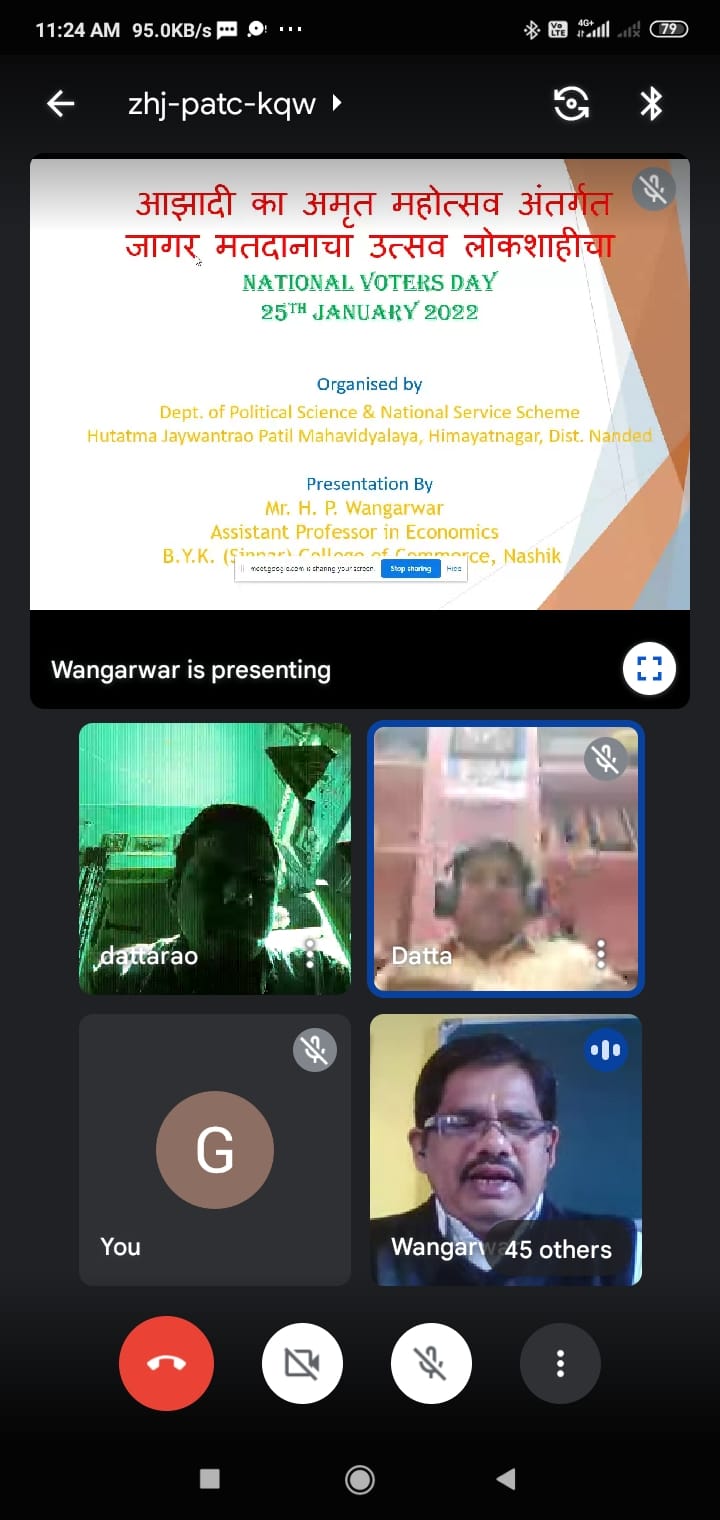 44
SWOC Analysis
45
Future Plan
To organize State or National level seminar
To organize workshop for T.Y. B.Com college students on current topic
To introduce certificate course in ‘Statistics for economics’
To encourage department-industry collaborative projects. 
To establish financial literacy club.
46
Thank You